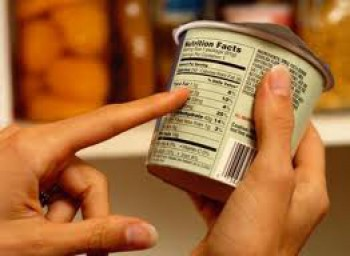 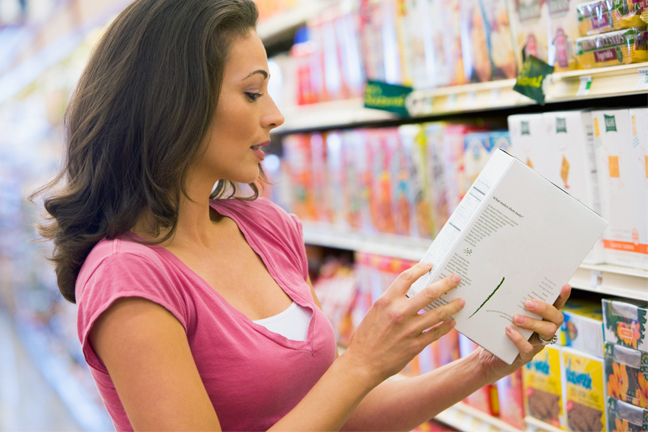 OZNAČEVANJE ŽIVIL
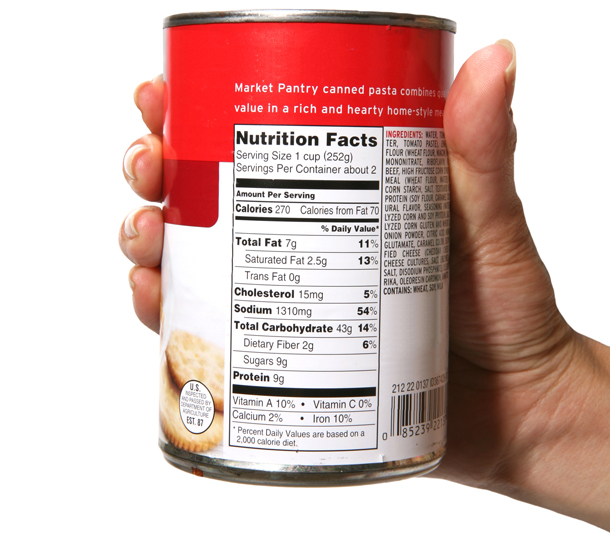 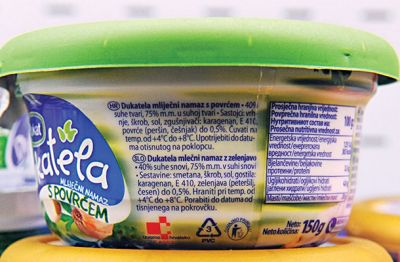 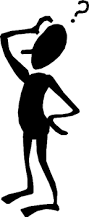 1. KAJ JE DEKLARACIJA?
Deklaracija je osebna izkaznica vsakega živila. Na njej so zapisani vsi podatki o živilu.
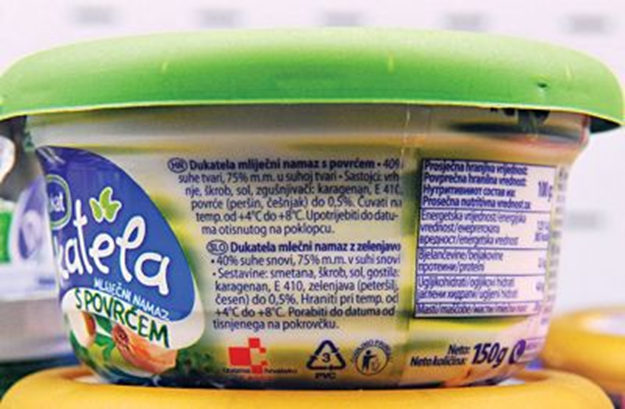 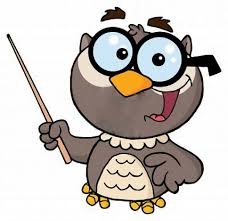 2. PODATKI NA PAKIRANEM ŽIVILU
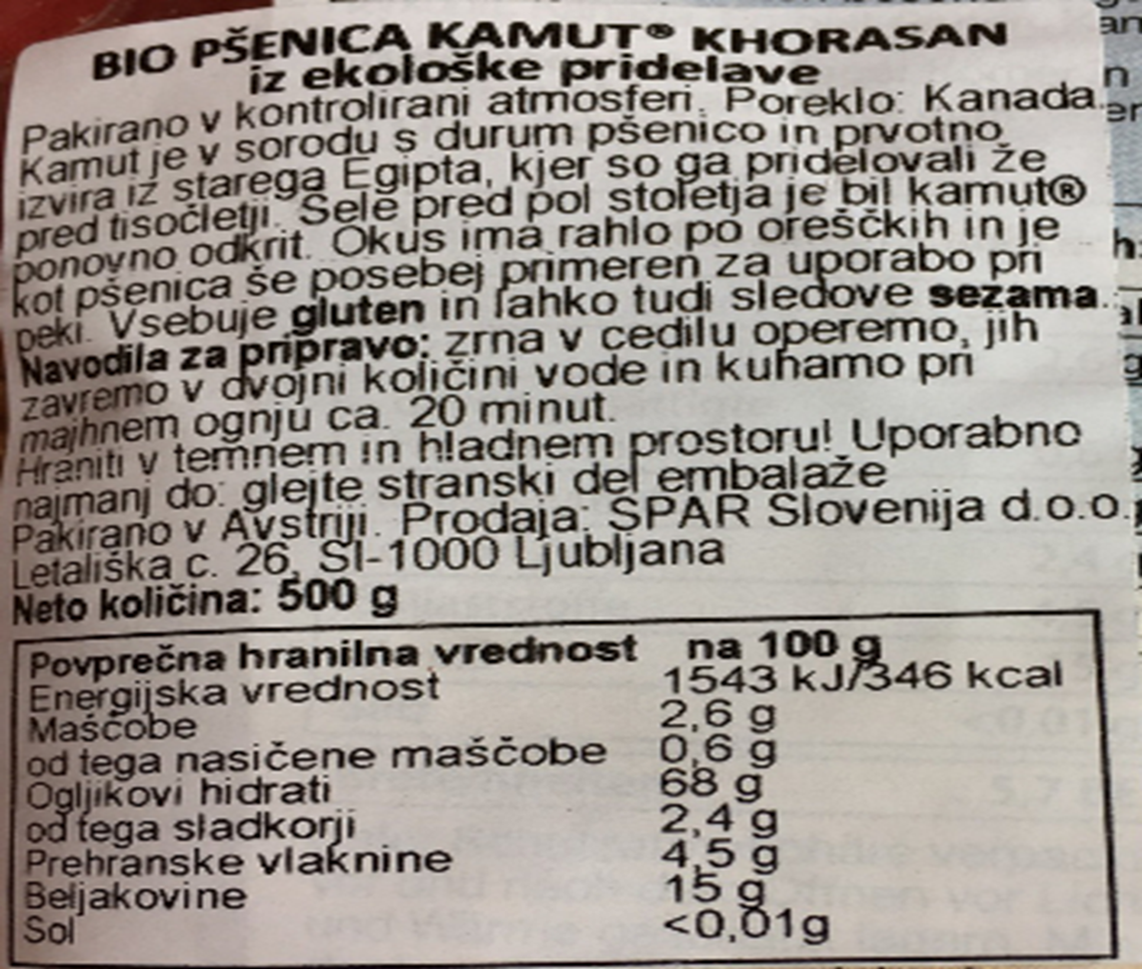 Ime živila
Seznam sestavin
Neto količina živila
Rok uporabnosti
Pogoji shranjevanja
Navodila za uporabo
Ime in naslov proizvajalca/uvoznika
Hranilna vrednost živila
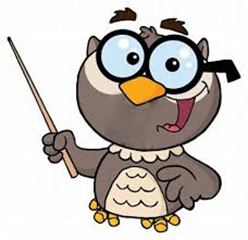 IME ŽIVILA
Označuje vrsto živila (mleko, čokolada,…)
IME ŽIVILA NI ENAKO BLAGOVNA ZNAMKA!
Blagovna znamka = izmišljeno ime (npr. Rama, Sola)
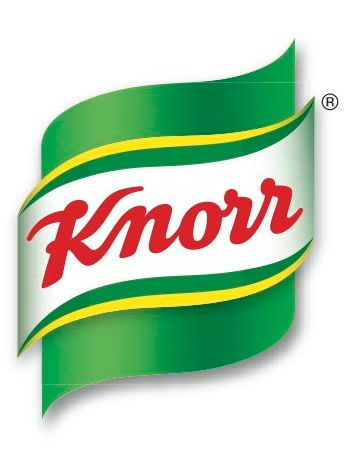 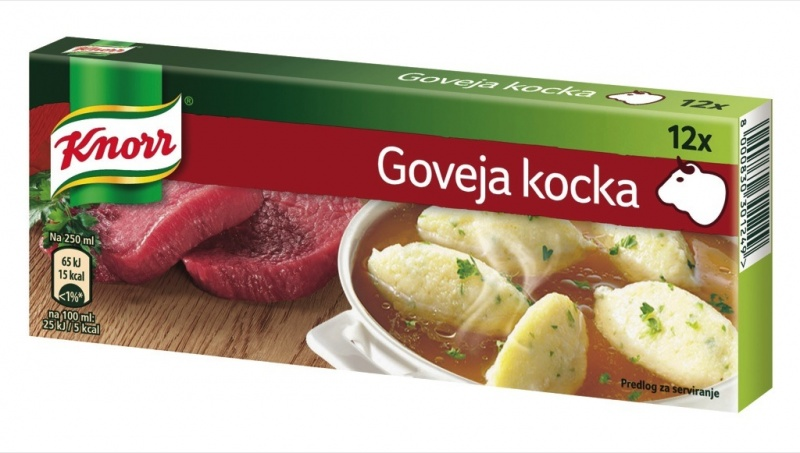 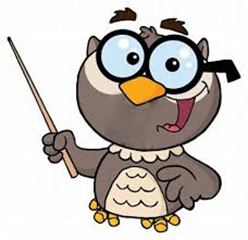 SEZNAM SESTAVIN
Razberemo lahko, katere sestavine vsebuje živilo.
Sestavine so navedene po padajočem vrstnem redu.
Če živilo vsebuje več kot 1,2 % alkohola, mora biti označeno tudi to.
Navedeni morajo biti tudi vsi aditivi v živilu (npr. E330- citronska kislina)
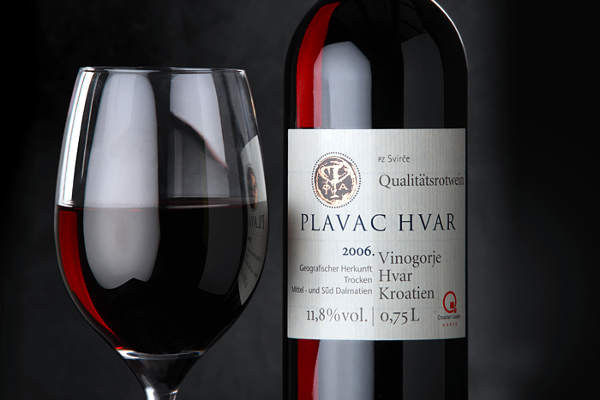 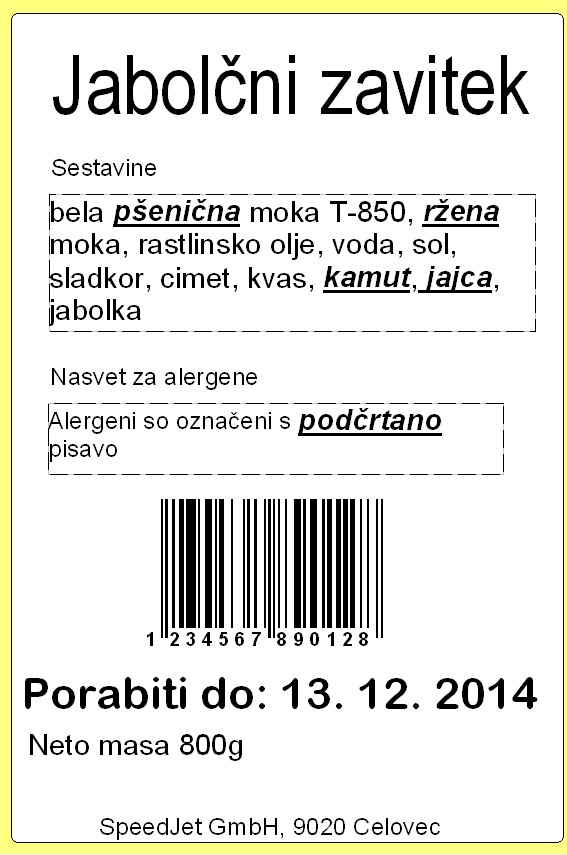 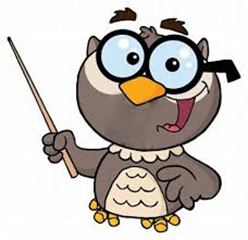 NETO KOLIČINA ŽIVILA
Je količina živila v času pakiranja.
V mednarodnih enotah (g, kg, ml, l)
Črka e – točnost podatka
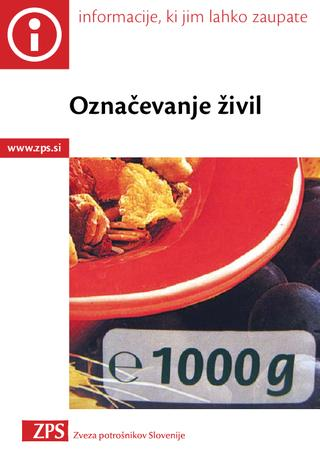 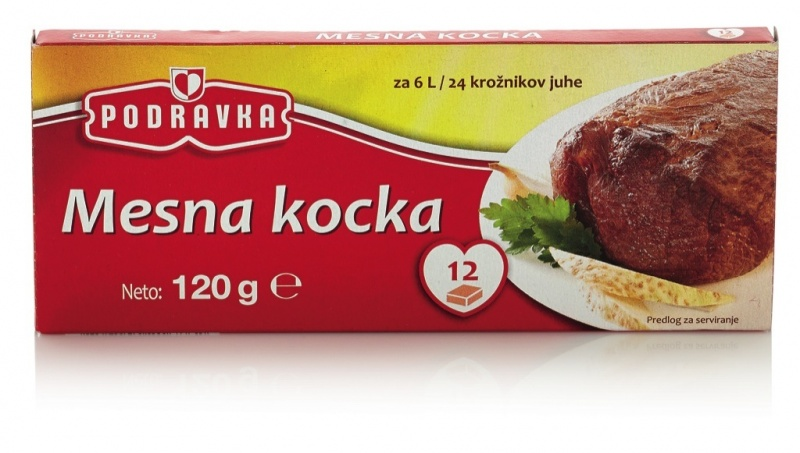 ROK UPORABNOSTI
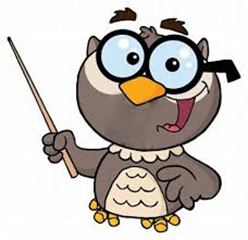 Podatek o datumu, do katerega je živilo primerno za uživanje.
Uporabno najmanj do…= za živila, ki imajo daljši rok uporabnosti
Uporabno največ do…= za hitro pokvarljiva živila
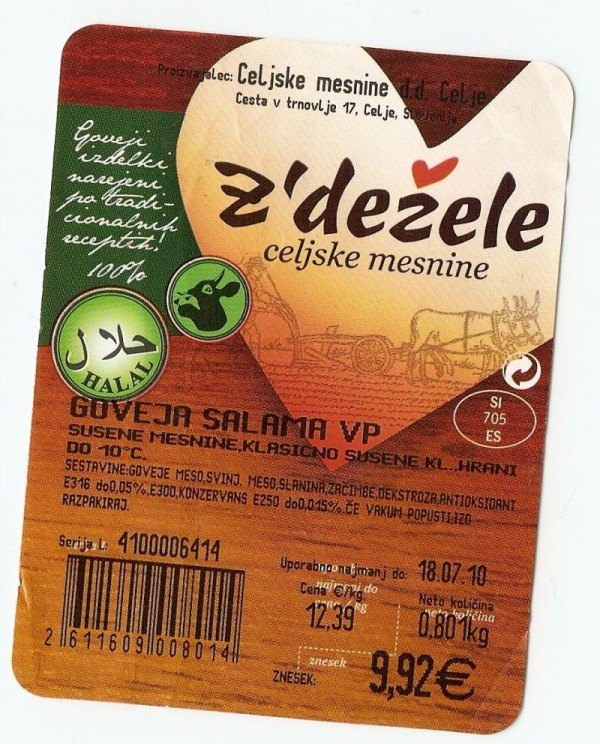 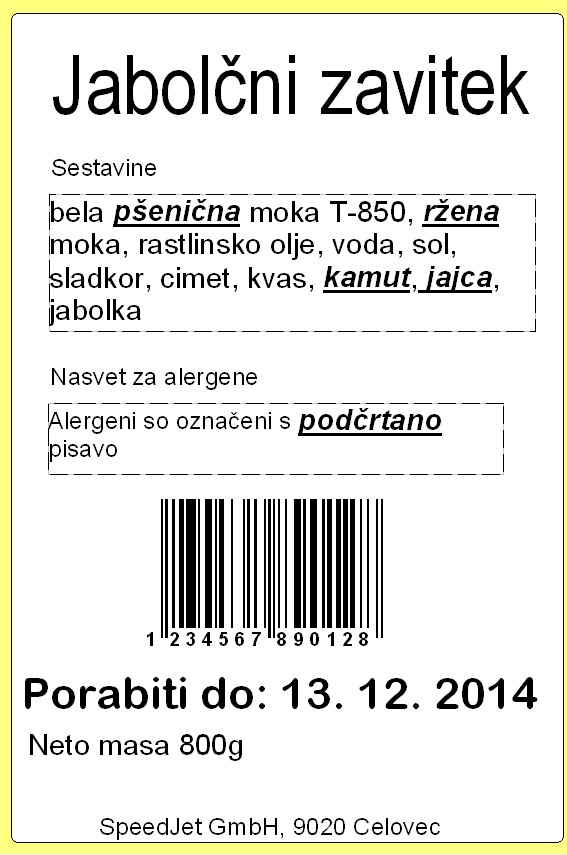 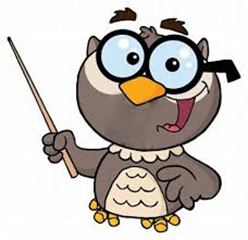 POGOJI SHRANJEVANJA
Navedeni takrat, kadar vplivajo na kakovost živila.
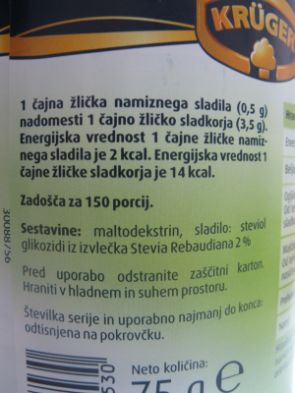 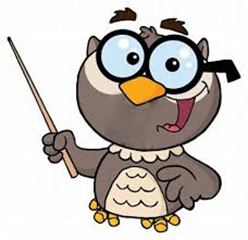 NAVODILA ZA UPORABO
Navedena takrat, kadar obstaja nevarnost, da živila ne bi znali pravilno uporabiti.
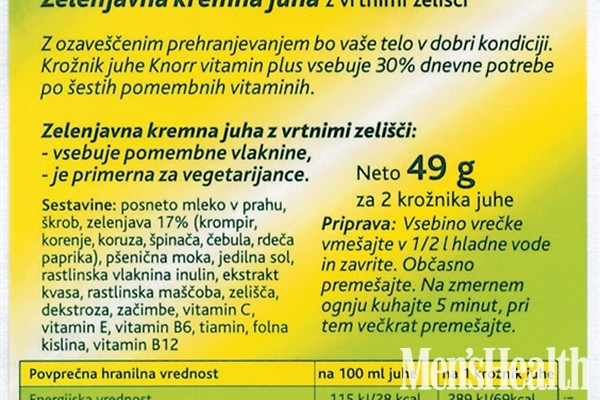 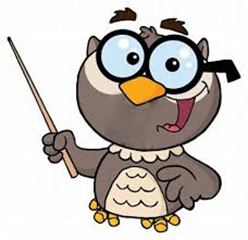 IME IN NASLOV PROIZVAJALCA/UVOZNIKA
Pove nam, kdo živilo izdeluje ali pakira oz. uvaža
Obvezna oznaka na vseh pakiranih živilih.
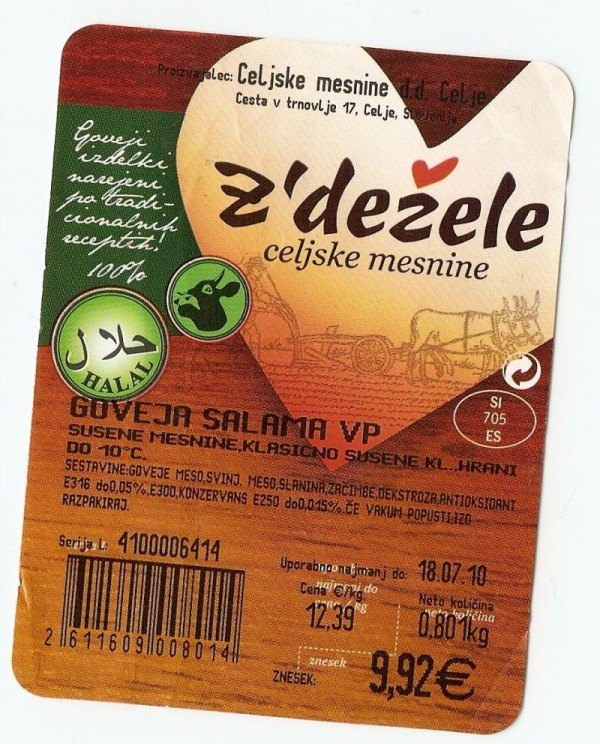 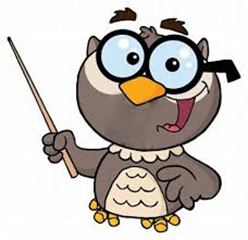 HRANILNA VREDNOST ŽIVILA
Pomemben podatek za zdravo prehranjevanje.
Ni je obvezno navajati.
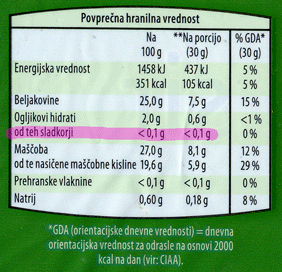 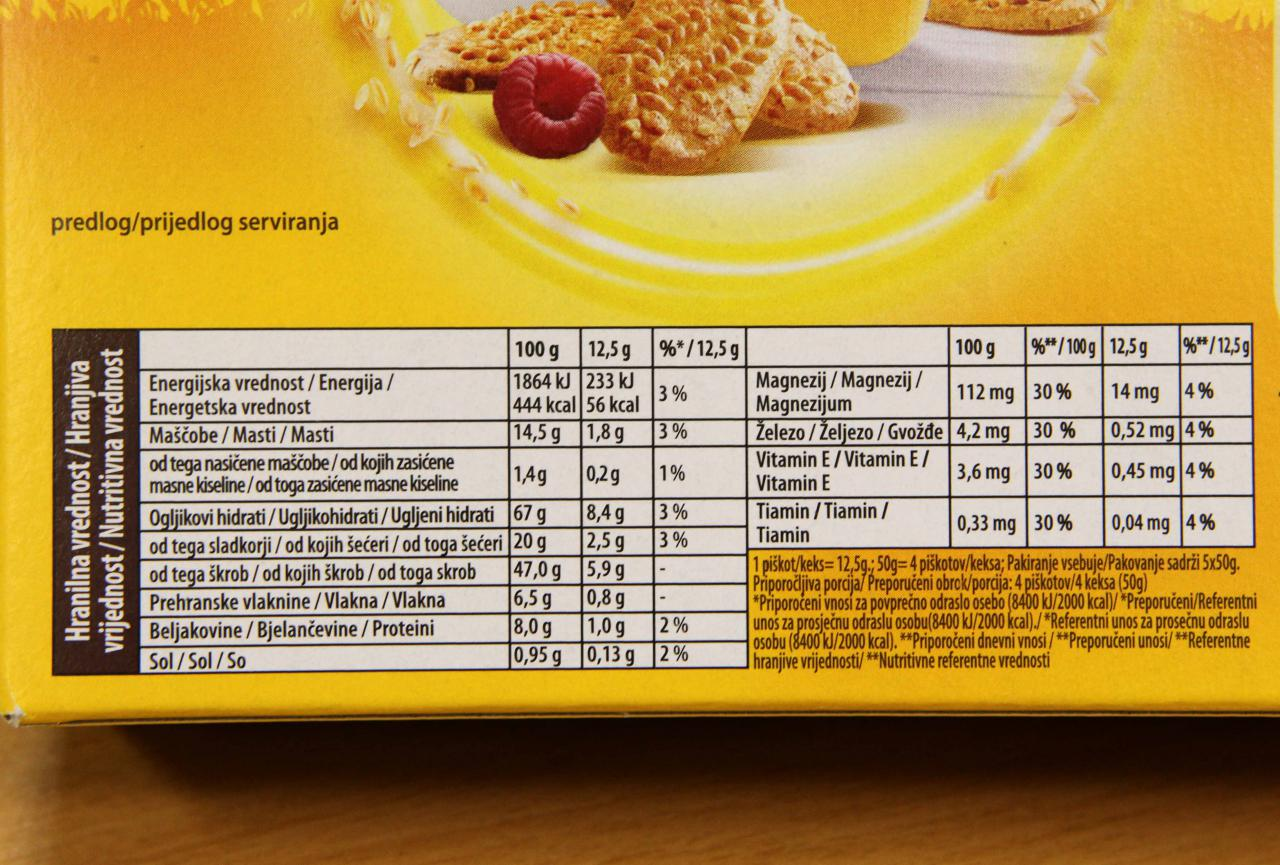 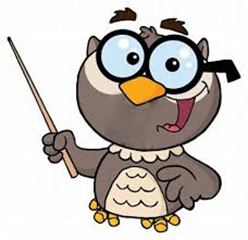 3. ZNAKI ZA VARNOST ŽIVIL
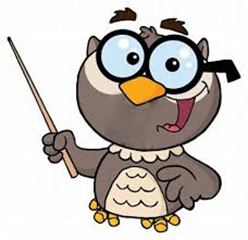 4. ZNAKI ZA KAKOVOST ŽIVIL
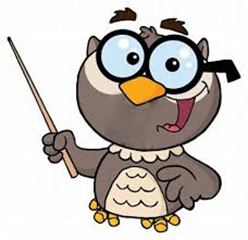 5. POSEBNI ZNAKI
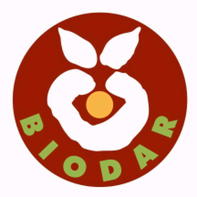 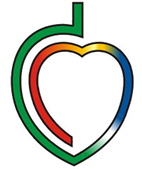 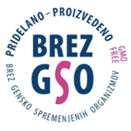 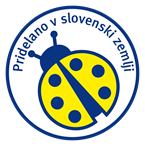 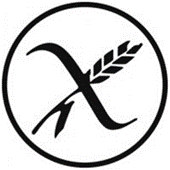 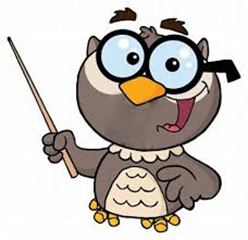 PREHRANSKE TRDITVE
Prehranska trditev je vsako sporočilo ali predstavitev, tudi slikovna, grafična ali s simboli, ki navaja, domneva ali namiguje, da ima živilo posebne ugodne prehranske oziroma hranilne lastnosti.

Primer: "obogaten s kalcijem"
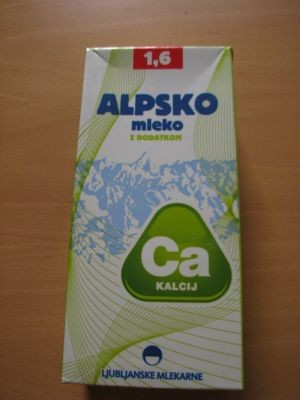 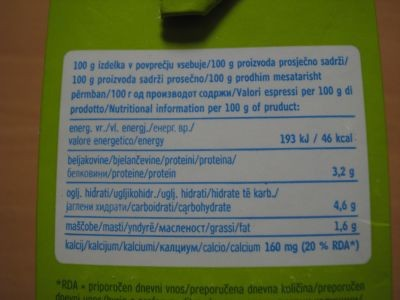